Stolpern, Rutschen und Stürzen (SRS)
Referent:in, Ort
© auremar - stock.adobe.com
Intro
Agenda
Typische SRS-Situationen
Risiko Sekundärunfall
So verhindern Sie SRS-Unfälle
Sicherheits- und Gesundheitsschutzzeichen 
Volle Aufmerksamkeit auf den nächsten Schritt
2
Intro
Warum SRS ein Thema für die Unterweisung ist
471
2021 gab es 172.045 meldepflichtige Unfälle durch SRS.
Schmerzhafte Zerrungen und Verstauchungen sind dabei die häufigsten Folgen (37 %).
In mehr als 2.500 Fällen war der Unfall so schwer, dass die Betroffenen eine Unfallrente erhalten. 
7 Menschen sind verstorben.
Jeden Tag ereignen sich allein 471 Arbeitsunfälle durch Stolpern, Rutschen und Stürzen (SRS).
3
01
Typische Situationen zum Stolpern, Rutschen und Stürzen
4
Typische SRS-Situationen im Betrieb
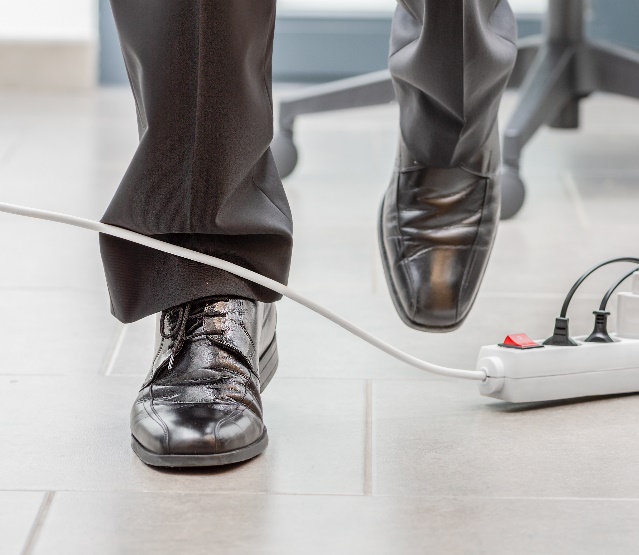 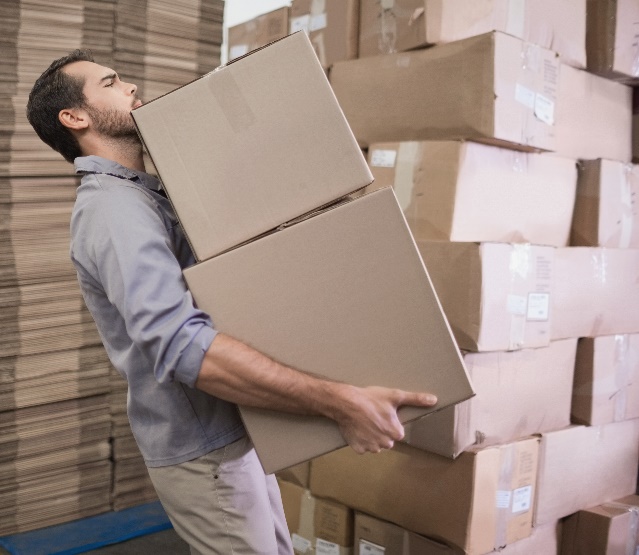 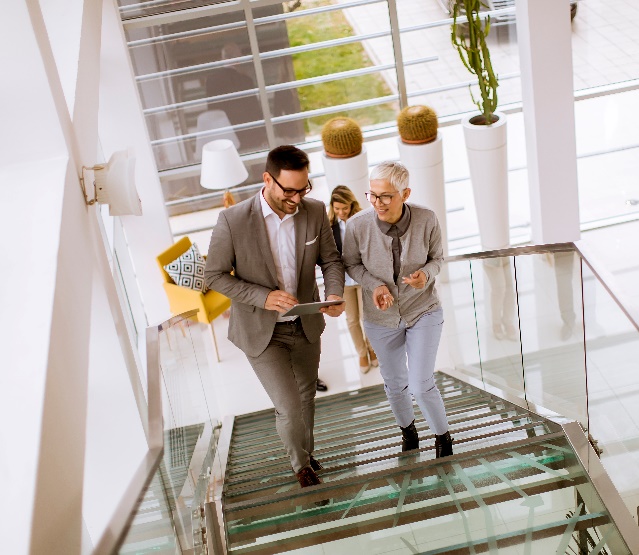 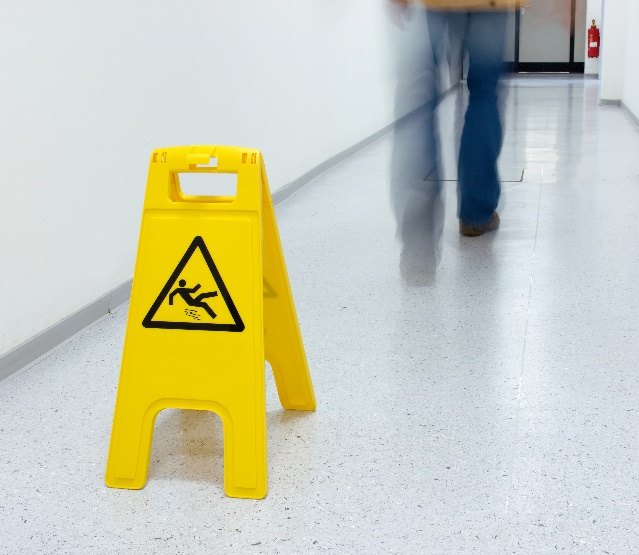 © BGStock72 - stock.adobe.com
© WavebreakMediaMicro - stock.adobe.com
©  Alterfalter - stock.adobe.com
©  cunaplus - stock.adobe.com
Ablenkung & Hektik
Bodenbeschaffenheit
Stolperfallen
Schlechte Sicht
Zeitdruck und Stress machen unaufmerksam.
Wer abgelenkt oder unkonzentriert ist, übersieht leicht einmal ein Hindernis auf dem Boden oder verpasst die nächste Stufe.
Kabel, Schläuche etc. sind nicht ordnungsgemäß verlegt.
Herumliegende Gegenstände stellen Stolperfallen dar.
Ungeeignetes Schuhwerk erhöht die Stolpergefahr.
Es ist zu dunkel, wodurch Gefahrenstellen schlecht erkennbar sind.
Beim Tragen von Lasten fehlt die Sicht auf den Weg vor den eigenen Füßen.
Der Fußboden ist zu glatt, kaputt oder uneben.
Verunreinigungen (z. B. Öl) oder Feuchtigkeit machen Verkehrswege rutschig.
Schnee, Glatteis oder nasses Laub bilden eine glatte Rutschfläche.
5
[Speaker Notes: Nennen Sie jeweils konkrete Beispiele, die auch in Ihrem Betrieb relevant sein könnten. Gab es bereits Brandereignisse in Ihrem Betrieb? Dann gehen Sie konkret auf diese Beispiele ein. Wenn Sie genug Zeit haben, sammeln Sie die Beispiele gemeinsam mit den Teilnehmern. 

Für Ihre Vorbereitung einige typische Beispiele aus Büro- / Verwaltungsbereichen.
1. Elektrizität
Defekte elektrische Geräte
Reihenschaltung von Mehrfachsteckdosen
2. Menschliches Fehlverhalten
Nichteinhalten von Rauchverboten
Lagerung von Brandlasten in Technikräumen, z. B. Kopiererräumen oder Serverräumen  
3. Überhitzung
Heizelemente von Kaffeemaschinen
Lagerung brennbarer Stoffe in der Nähe von Heizungen und Heizlüftern]
02
Risiko Sekundärunfall
6
Risiko sekundärunfall
Leider wirklich passiert – ein Unfallbeispiel aus der Praxis
Im Kieswerk stolperte ein Mitarbeiter beim Aufgang zu einer Anlage auf der Leiter. Reflexartig suchte er nach Halt, erwischte dabei das daneben liegende Förderband und wurde in den Keilriemenantrieb des Bandes eingezogen. Der Mitarbeiter zog sich schwere Verletzungen an der Hand zu. Der Mittel- und Ringfinger wurden durch das Band abgerissen, der Zeigefinger entfleischt.
©  master1305 - stock.adobe.com
7
Risiko Sekundärunfall
Gefährliche Situationen, in denen ein Sturz schwere Folgen haben kann
Weitere Beispiele, in denen Stolpern, Rutschen und Stürzen in Kombination mit anderen Gefährdungen zu weitreichenden Folgen führen kann:
Arbeiten im Bereich von Dach- und anderen Absturzkanten
Manuelle Transporte von zerbrechlichen Gefahrstoffgebinden z. B. auf Treppen oder bei rutschigen Witterungsverhältnissen
Begehen von Arbeitspodesten im Bereich von Maschinen mit bewegten Teilen wie Walzwerken, Sägen, Pressen oder Fördereinrichtungen
Reparatur- und Wartungsarbeiten.
8
03
So verhindern Sie SRS-Unfälle
9
13 einfache Tipps, mit denen Sie das Risiko von SRS-Unfällen minimieren
Kabel und Schläuche ordnungsgemäß verlegen
Schläuche wieder aufrollen und wegräumen
Gegenstände so ablegen, dass sie keine Stolperfallen darstellen sowie Verkehrs- und Fluchtwege freihalten 
Beschädigungen an Fußböden sowie Treppen melden und kennzeichnen
Sturz- und Stolperkanten kennzeichnen bzw. sichern 
Verunreinigungen und Feuchtigkeit auf dem Fußböden entfernen 
Beim Tragen von Lasten auf ausreichende Sicht achten
Geschwindigkeit den Bodenverhältnissen anpassen
10
13 einfache Tipps, mit denen Sie das Risiko von SRS-Unfällen minimieren
Im Außenbereich nur zugelassene Arbeitsmittel wie Leitern und mobile Podeste mit ausreichendem Rutschschutz nutzen
Auf Leitern mit mindestens einer Hand festhalten
Beim Gehen Ablenkungen vermeiden
Nicht von höher gelegenen Arbeitsplätzen abspringen, wie z. B. Laderampen
Auf ausreichende Beleuchtung achten
11
Tragen Sie sicheres Schuhwerk
Achten Sie darauf, dass Ihre Schuhe
einen festen Halt bieten 
vorn und hinten geschlossen sind 
einen flachen Absatz haben
eine rutschhemmende Sohle mit Profil besitzen
der Witterung angepasst sind.
© freeman98589 - stock.adobe.com
12
Tragen Sie Sicherheitsschuhe, wenn es in Ihrem Betrieb so festgelegt ist. Beachten Sie dabei, dass nur vom Hersteller zugelassene Einlagen in Sicherheitsschuhen getragen werden dürfen.
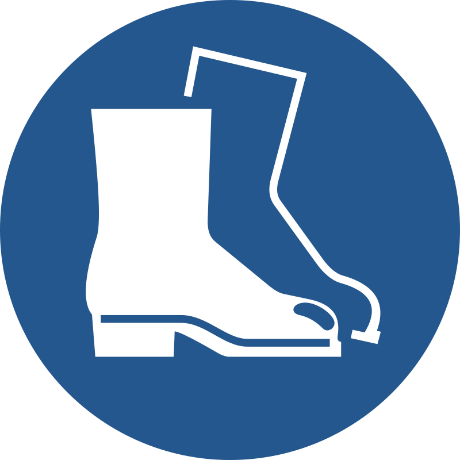 © Zerbor - stock.adobe.com
13
04
Sicherheits- und Gesundheitsschutz-zeichen
14
Die wichtigsten Sicherheitszeichen rund um das Thema SRS
4
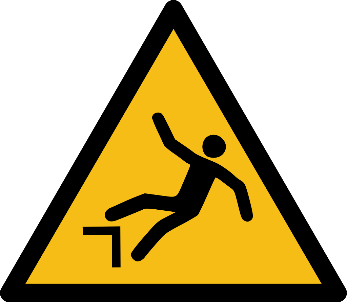 7
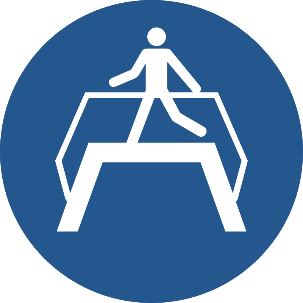 1
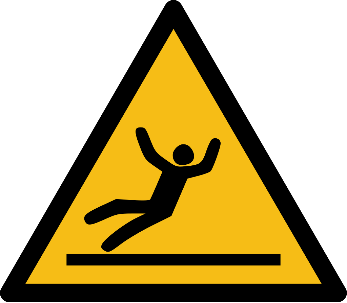 8
5
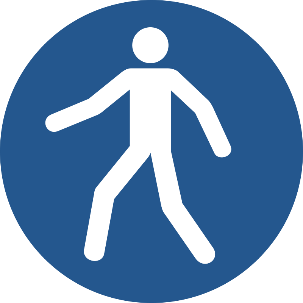 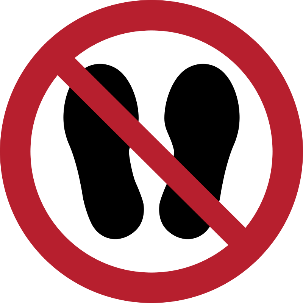 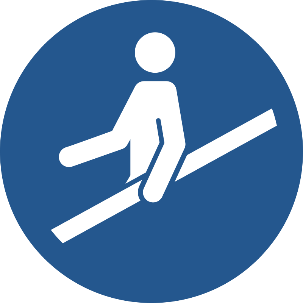 2
9
6
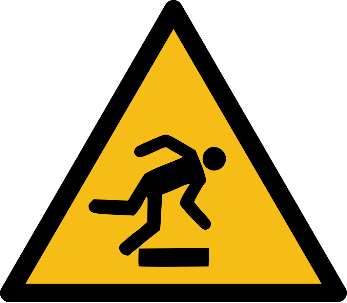 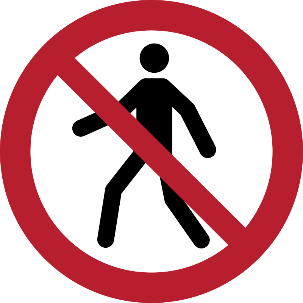 3
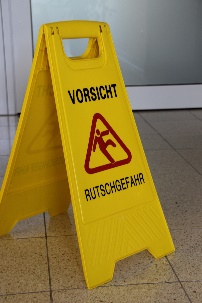 15
Die wichtigsten Sicherheitszeichen rund um das Thema SRS
Übergänge benutzen
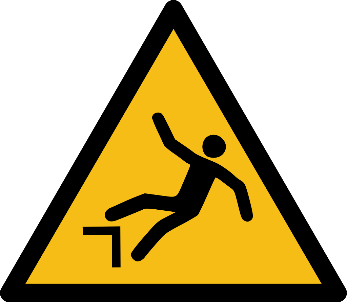 Warnung vor Absturz
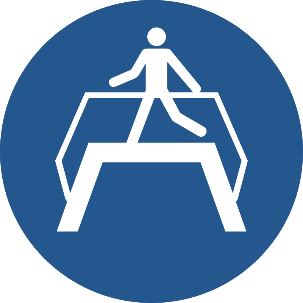 Warnung vor Rutschgefahr
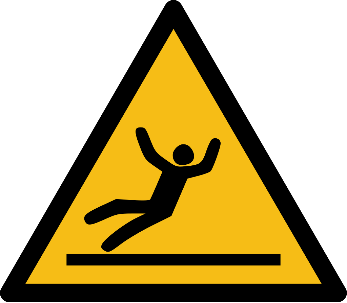 Fußgängerweg benutzen
Betreten der Fläche verboten
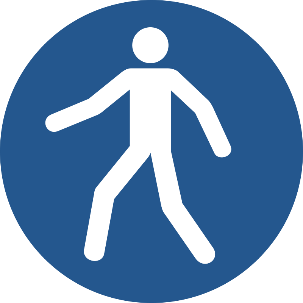 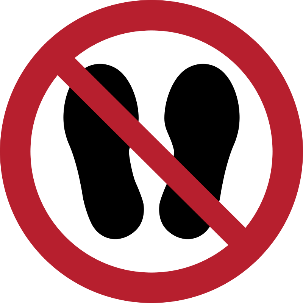 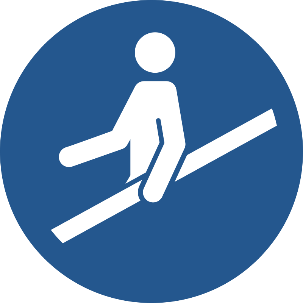 Handlauf benutzen
Warnung vor Rutschgefahr
Warnung vor Hindernissen am Boden
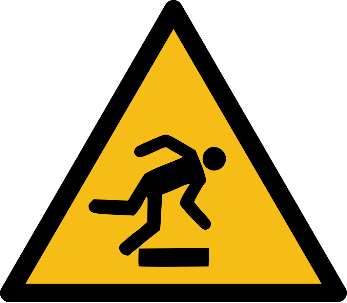 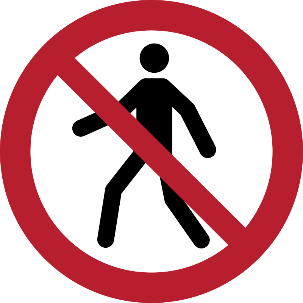 Für Fußgänger verboten
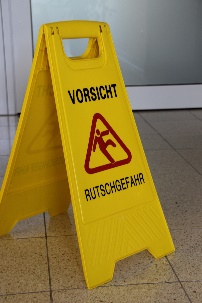 16
05
Volle Konzentration auf den nächsten Schritt
17
5 Tipps für mehr Achtsamkeit beim Gehen
Achten Sie beim Gehen auf folgende Punkte
Passen Sie Ihre Geschwindigkeit den Gegebenheiten an. 
Setzen Sie bewusst jeden Fuß auf, Schritt für Schritt. 
Stecken Sie die Hände nicht in die Taschen. 
Gehen Sie Treppen Stufe für Stufe und nutzen Sie den Handlauf – auch wenn Sie Lasten tragen. 
Konzentrieren Sie sich besonders auf Treppenanfang und Treppenende. Dort passieren die meisten Unfälle.
18
Praktische Achtsamkeits-Übung
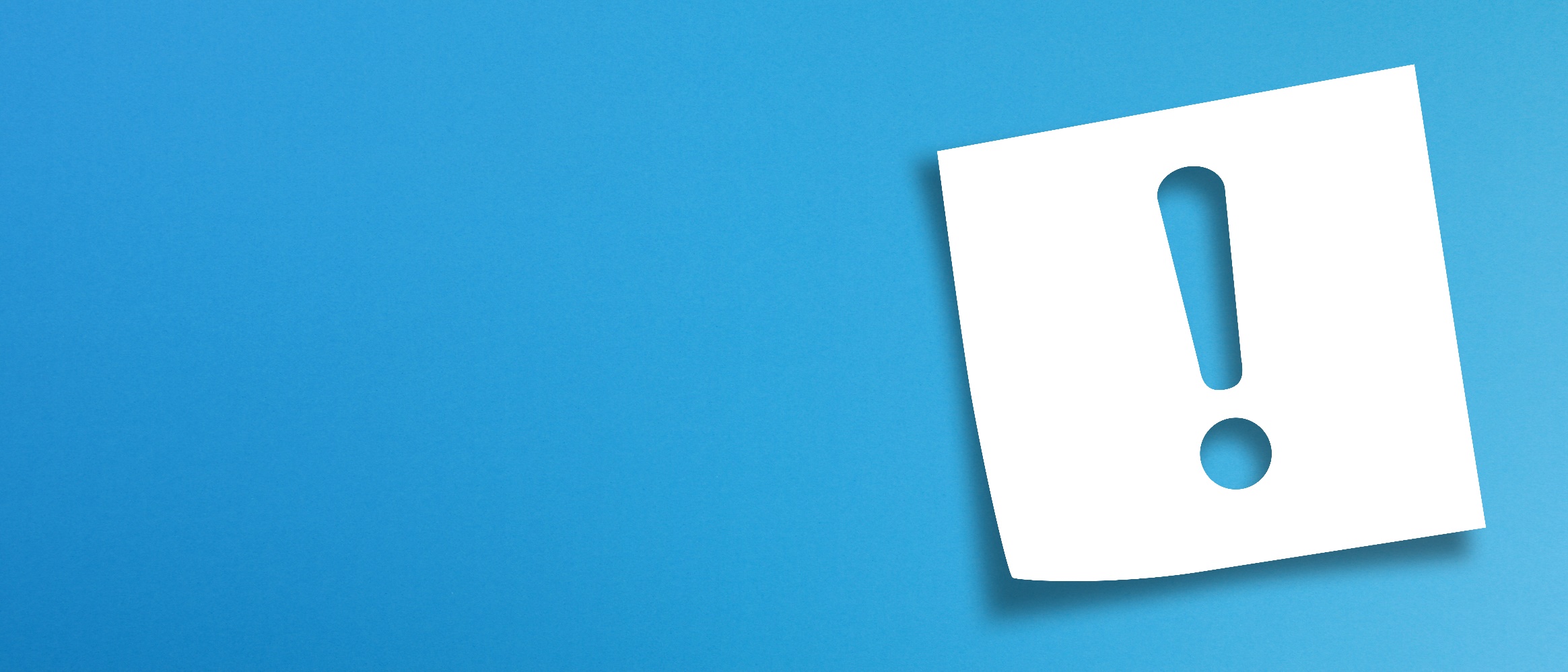 Finden Sie neue Wege. Wir sind Gewohnheitstiere und nehmen oft immer die gleichen Wege. Anstatt den üblichen Weg vom Auto zum Arbeitsplatz zu nehmen, schlagen Sie eine neue Richtung ein und suchen Sie einen neuen Weg. So nehmen Sie Ihre Umgebung bewusster wahr.
© ytemha34 - stock.adobe.com
19
Abschlussbotschaft
20
21